Komitet Rady Ministrów do spraw Cyfryzacji
e-Urząd Skarbowy
Wnioskodawca: Minister Finansów
Beneficjent: Ministerstwo Finansów
Partnerzy: brak
Okres realizacji projektu
Koszt i źródło finansowania projektu
Cel i produkty projektu
Cel główny: zapewnienie klientom KAS efektywnych i ergonomicznych narzędzi online ułatwiających wywiązywanie się z obowiązków podatkowych i prowadzących do istotnego podniesienia jakości komunikacji pomiędzy obywatelami i innymi interesariuszami a państwem i zwiększenie wolumenu spraw załatwianych kompleksowo drogą elektroniczną.
Cel i produkty projektu cd.
Produkty projektu (systemy teleinformatyczne) – interoperacyjność
Plan:
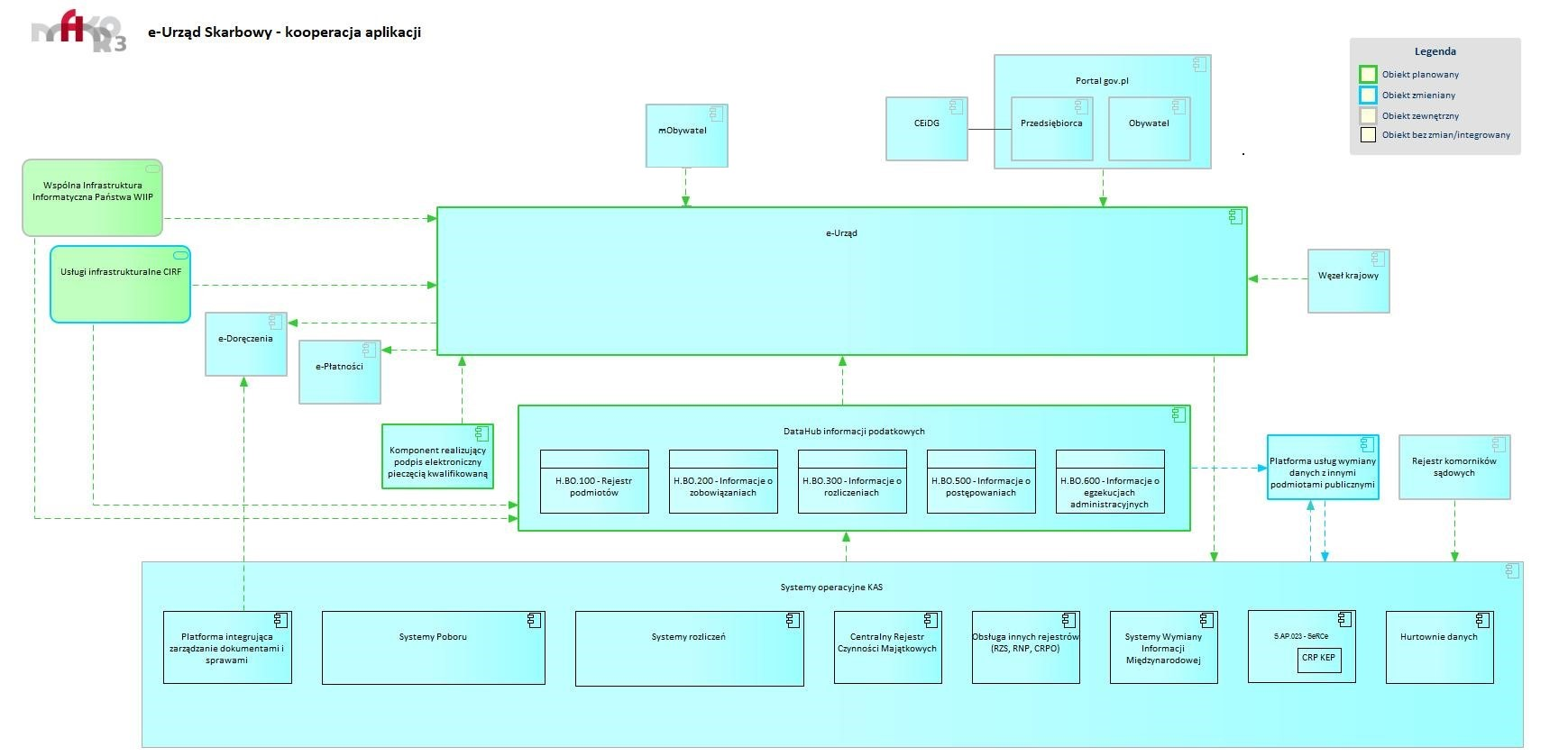 Produkty projektu (systemy teleinformatyczne) – interoperacyjność
Realizacja:
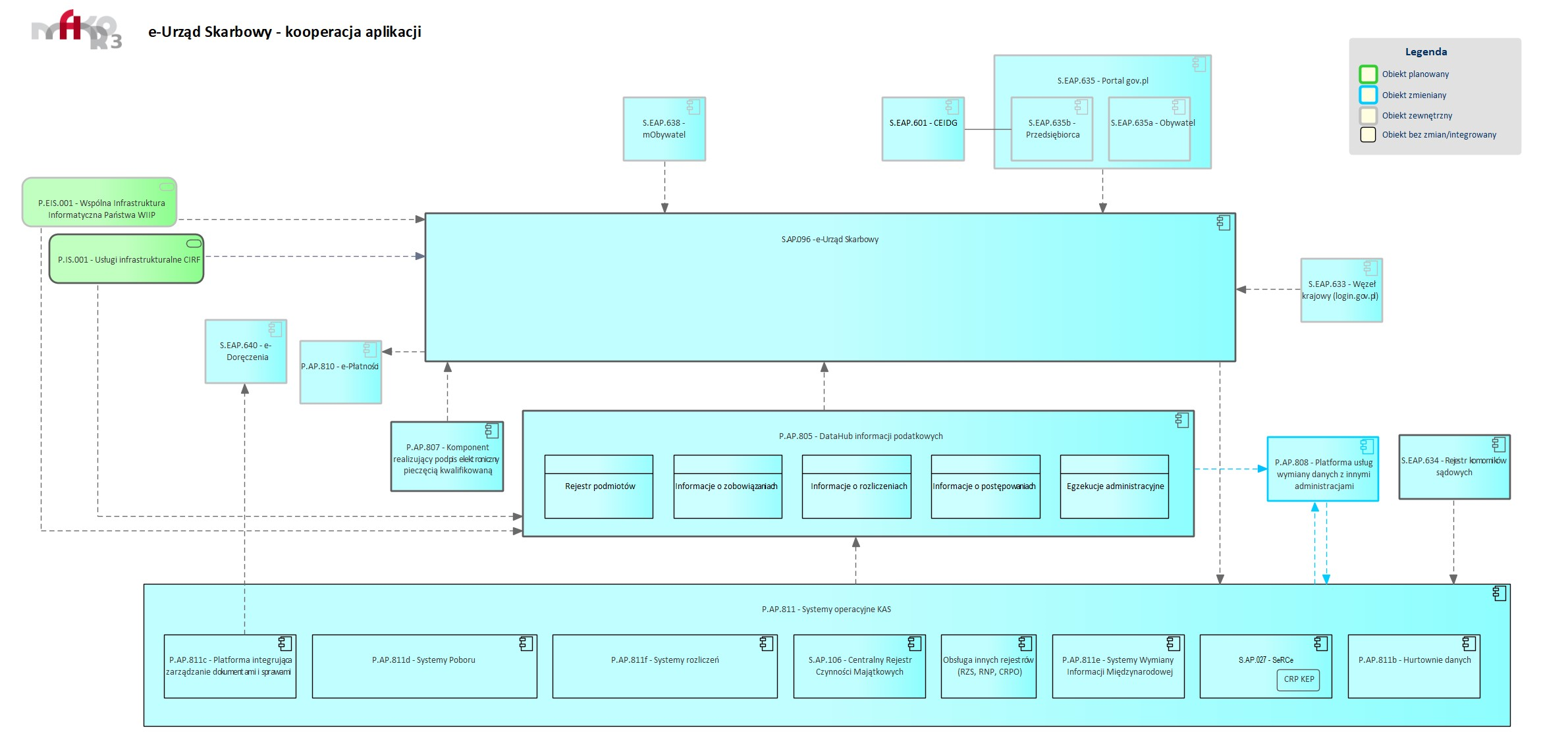 Wskaźniki produktu projektu (odstępstwa od założeń)
Wskaźniki rezultatu projektu (odstępstwa od założeń)
Utrzymanie efektów projektu
Zagrożenia:
Ministerstwo Finansów nie przewiduje zagrożeń związanych z utrzymaniem efektów projektu. 
Dedykowana jednostka, Centrum Informatyki Resortu Finansów, wraz z właścicielem biznesowym zapewni utrzymanie projektu. Środki na jego utrzymanie będą pozyskiwane z części 19 budżetu: finanse publiczne i instytucje finansowe.
Komitet Rady Ministrów do spraw Cyfryzacji
Dziękuję za uwagę